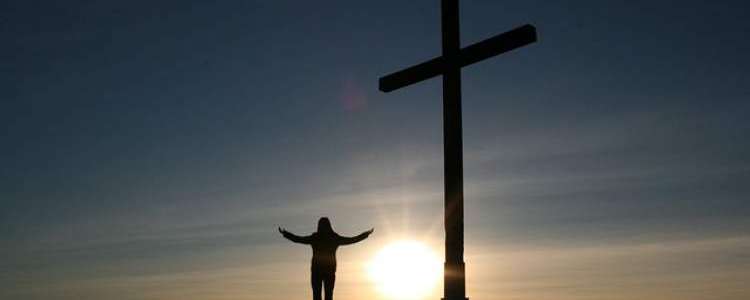 PSALM 1
Being Blessed by God
Dr Scott WooddellEastridge Park Christian Church, Mesquite, TexasUploaded by Dr. Rick Griffith • Jordan Evangelical Theological SeminaryFiles in many languages for free download at BibleStudyDownloads.org
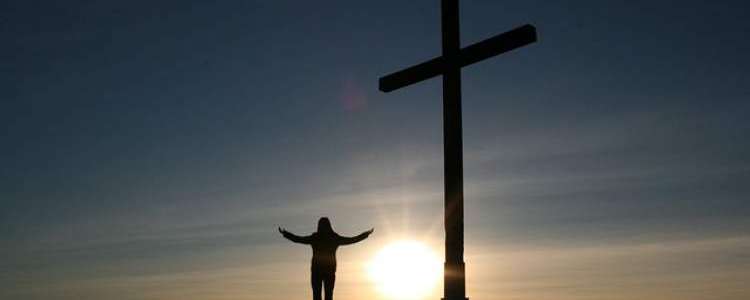 PSALM 1:1-6
How do we attain God’s blessings?

What do His blessings look like?
The Bible
1. THE PATH TO GOD’S BLESSINGS
“Blessed is the man who does not walk in the counsel of the wicked or stand in the way of sinners or sit in the seat of mockers.” (Psalm 1:1)
TO SIN
1. THE PATH TO GOD’S BLESSINGS
“But his delight is in the Law of the Lord, and on His Law he meditates day and night.” (Psalm 1:2)
“This is what the Lord says to me, as a lion growls, a great lion over his prey…” (Isaiah 31:4)
“Do not let this Book of the Law depart from your mouth; meditate on it day and night, so that you may be careful to do everything written in it.  Then you will be prosperous and successful.” (Joshua 1:8)
1. THE PATH TO GOD’S BLESSINGS
“But his delight is in the Law of the Lord, and on His Law he meditates day and night.” (Psalm 1:2)
“This is what the Lord says to me, as a lion growls, a great lion over his prey…” (Isaiah 31:4)
“Do not let this Book of the Law depart from your mouth; meditate on it day and night, so that you may be careful to do everything written in it.  Then you will be prosperous and successful.” (Joshua 1:8)
2. A PICTURE OF GOD’S BLESSINGS.
“He is like a tree planted by streams of water, which yields its fruit in season and whose leaf does not whither.  Whatever he does prospers.” (Psalm 1:3)
TAKE HOME TRUTH
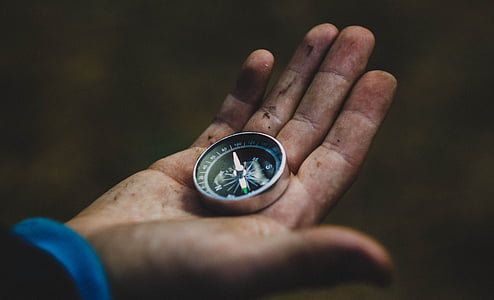 Those who set their compass on Holy Scripture, enter a world of heavenly blessings.
Black
Get this presentation for free!
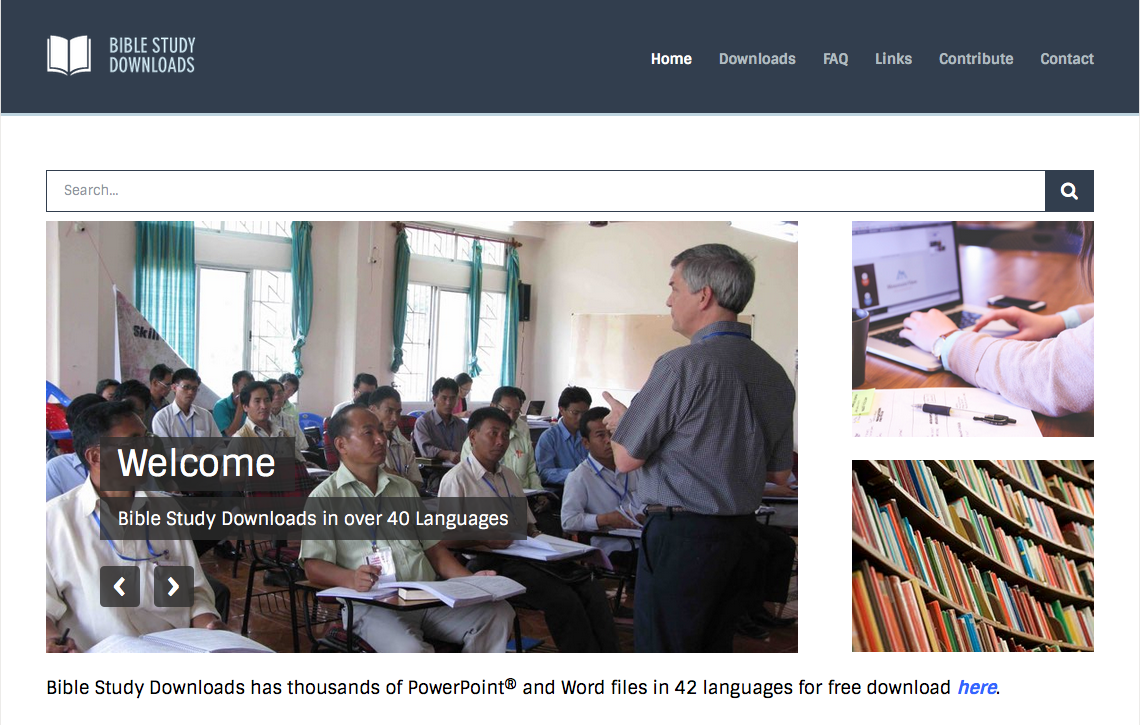 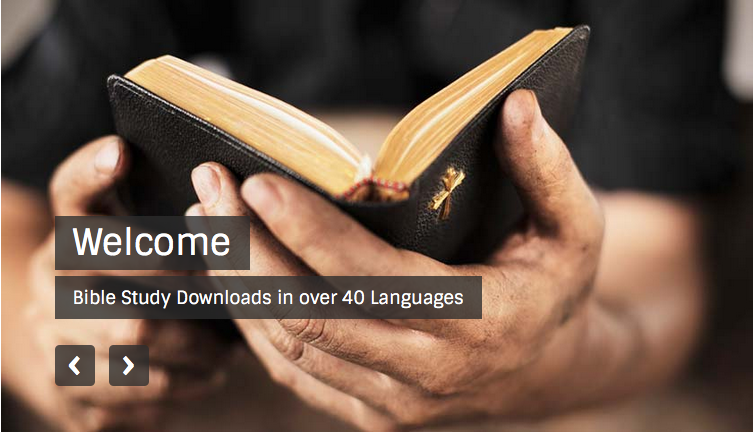 OT Preaching link at BibleStudyDownloads.org
[Speaker Notes: OT Preaching (op)]